Module 8dEnglish in Use
Spotlight 6
L.A.Nuzhnenko
https://www.youtube.com/watch?v=7otAJa3jui8
Row, row, row your boat gently down the stream
Merrily, merrily, merrily, merrily,
Life is but a dream.
Listen and read the text about The Empire State Building and choose the correct answer.

  The Empire State Building
is the tallest building in the world.
is the tallest building in New York.
It took….. to complete.
410 days	
420 days
At the Empire State Building most visitors go straight to the… 
Laboratory.
Observatory.
The building can be white, green, blue, purple, red and orange…
1.depending on the day of the week.
2.depending on the occasion.
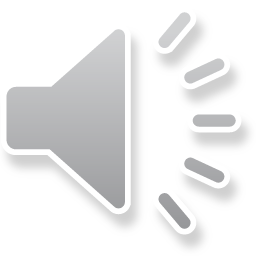 Read about Ostankino Tower 
                    and make an outline of the text:
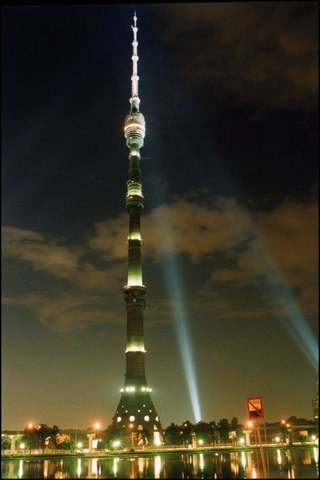 When:                             Who:
Height:                            What:
Translate the sentences into Russian.
Listen and act out.
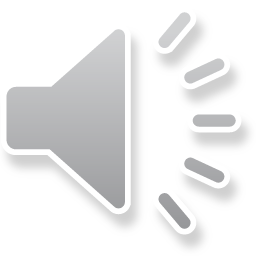 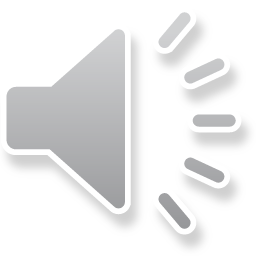 Ex.4, page 82. Listen, tick and repeat. 
    Group the words according to the sound [au] or [əu]:
Cow, bone, road, round, row, coal, house, toast, how, low, now
Read out the sentences as fast and correct as you can. 
Now, now! – Ну, ну! Успокойся! 
It’s bound to be found out. – Это непременно обнаружится.
Out of the house to the grounds! – Ну-ка, все на свежий воздух!
It’s a cold coal to blow at. – Это безнадежное дело.
 Go slow. – Не спеши. (Будь осмотрительным.)
Put the adjectives in the correct form.

My sister is the ________ (good) pupil in her class.
It is a very ________ (funny) English book.
This baby is the __________ (smart) baby in the world.
My bike is __________ (small) than your bike.
Tigers are _________ (big) than dogs.
The dog is a _________ (clever) pet.
I think giraffes are the ________________ (beautiful) animals.
Mary is as ________ (old) as Henry.
The water in the ocean is _________ (cold) than in this lake.
My book is ___________________ (interesting) than yours.
I think he is the ____________ (happy) boy here.
I’m sure you can be __________ (happy) than you’re feeling now.